Weekly report
Ming-Kuan Yuan
2024.9.20
1
2024/9/20
mkyuan23@m.fudan.edu.cn
1
高能科迪新塑闪测试
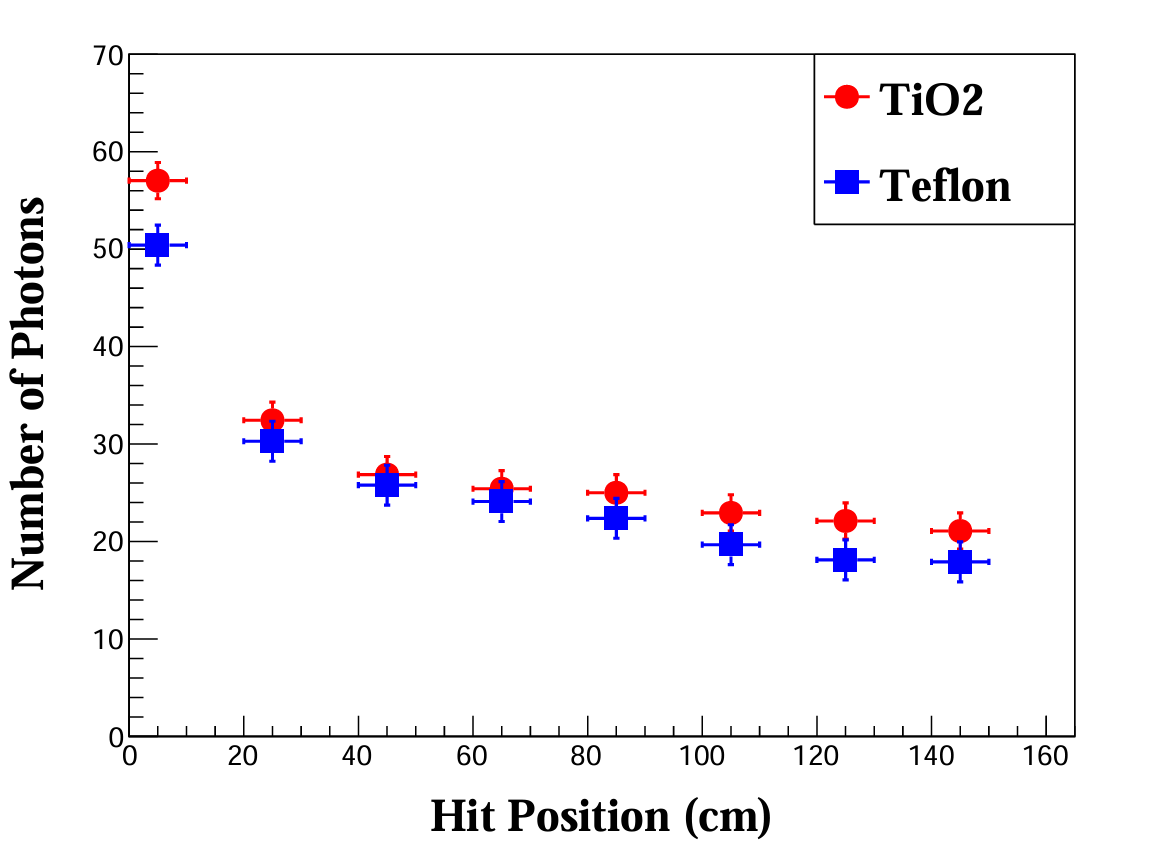 特氟龙、二氧化钛
两种反射层的区别
同样的光纤和sipm

结果差别不大

耦合的好坏对结果影响很大
2024/9/20
mkyuan23@m.fudan.edu.cn
2
MP2321读出电子学测试
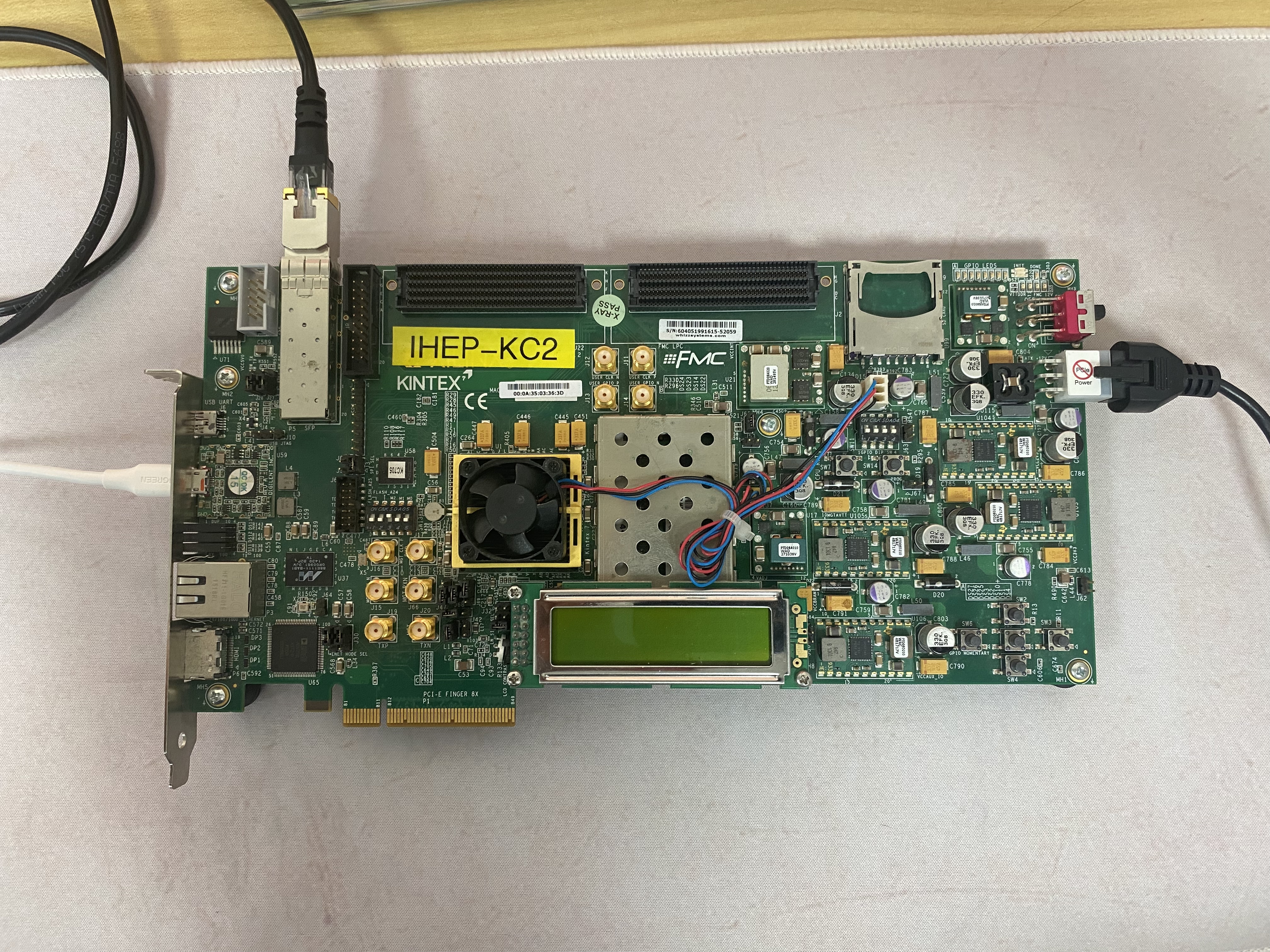 检查
尝试修改网络配置
关闭外网
关闭防火墙
测试两台电脑之间是否能ping通
检查KC705上拨码开关
更换数据线
。。。

检查发现板子不一样，Mac地址不一样
可能会有影响
将TAO项目中的bit文件烧录也不行

TO DO
使用ila IP对各个接口进行逻辑分析
尝试SiTCP官网样例程序
Failed！
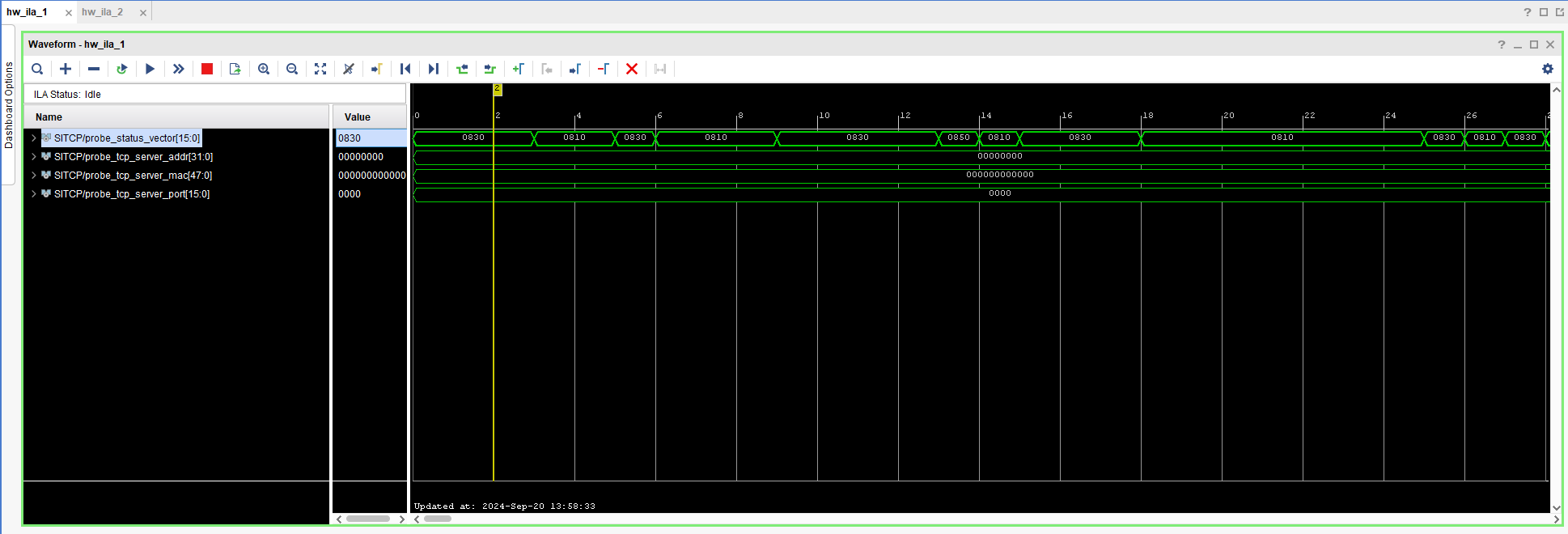 2024/9/20
mkyuan23@m.fudan.edu.cn
3